Verksamhetsutveckling med helhetssyn – EFQM-modellen som strategiskt verktyg
Åke Pettersson
12 augusti 2010
2010-06-30
Innehåll
Perspektiv på kvalitet
Kvalitetsstyrning vid SCB
Business Excellence modeller
Användningen av EFQM vid SCB
Slutsatser och framtida utmaningar
2010-06-30
1. Perspektiv på kvalitet
Produktkvalitet
Innehåll 
Tillförlitlighet 
Aktualitet 
Jämförbarhet och samanvändbarhet
Tillgänglighet och förståelighet
2010-06-30
[Speaker Notes: SCB:s Kvalitetspolicy 2005, Statistiken är opartisk och god kvalitet i samliga dimensioner, Vetenskaplig grund,Statistikens kvalitet till kundernas behov
Beskriva statistikens kvalitet så att kunderna förstår
Standardavvikelse, Mätfel]
Processkvalitet
Standardisering
Gemensamma verktyg
Processdata
2010-06-30
[Speaker Notes: Innehåll, Tillförlitlighet, Aktualitet, Jämförbarhet och samanvändbarhet, Tillgänglighet och förståelighet]
Organisationskvalitet
Ledarskap
Strategier
Kompetens
Extern utvärdering
2010-06-30
[Speaker Notes: Innehåll, Tillförlitlighet, Aktualitet, Jämförbarhet och samanvändbarhet, Tillgänglighet och förståelighet]
Code of Practice
Den institutionella miljön
Yrkesmässigt oberoende
Mandat för uppgiftsinsamling
Resursernas tillräcklighet 
Kvalitetsåtagande
Statistisk sekretess
Opartiskhet och objektivitet 

Principerna 1 - 6
2010-06-30
Code of Practice
Statistiska processer     	Principerna 7 - 10
Sunda metoder
Lämpliga statistiska förfaranden
En rimlig rapporteringsbörda
Kostnadseffektivitet 
Statistiska produkter	 Principerna 11 - 15
Relevans
Tillförlitlighet
Aktualitet och punktlighet
Samanvändbarhet och jämförbarhet
Tillgänglighet och tydlighet
2010-06-30
2. Kvalitetsstyrning vid SCB
TQM 1990-talet
Genomlysningar (Audits) 2004-2006
Lotta-projekt 2006-2007
EFQM-modellen 
ISO 20252 med extern certifiering
Kvalitetsfunktion inrättades 2008
12 kvalitetscoacher från 2009
Förbättringsarbete enligt Six Sigma
Kvalitetsrevisioner
2010-06-30
[Speaker Notes: 150 TQM projekt WEST STAT
80-tal genomlysningar
80 förbättringsprojekt
2006 börjat titta på ISO 9000]
ISO 20252 för marknads-, opinions- och samhällsundersökningar
Krav på viktiga delar i statistikproduktionen
Kommunikation med kunder underlättas
Standarden talar om vad som ska göras, inte hur
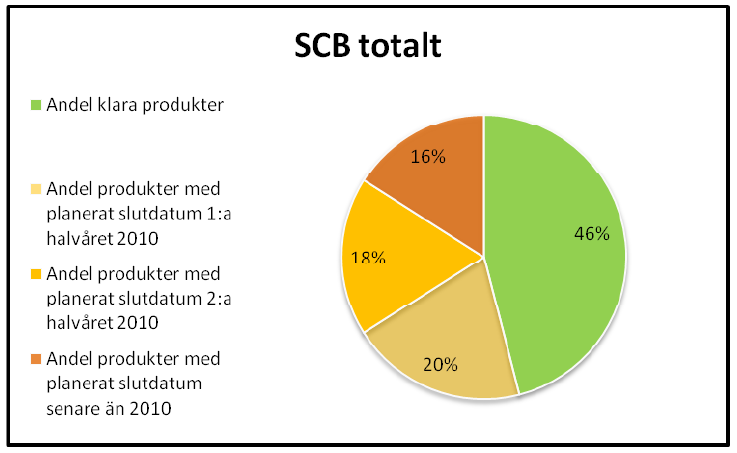 [Speaker Notes: 600 krav många ej relevanta]
3. Business Excellence modeller
ISO 9001 Ledningssystem för kvalitet
Malcolm Baldrige Model
EFQM-modellen
SiQ-modellen

Många företag använder Six Sigma och Lean Management i sina ledningssystem
2010-06-30
[Speaker Notes: Vad är en BE modell
E FQM grundades i slutet av 80-talet  
SiQ  Institutet för Kvalitetsutveckling  utmärkelsen Svensk kvalitet 1992]
EFQM Modellen
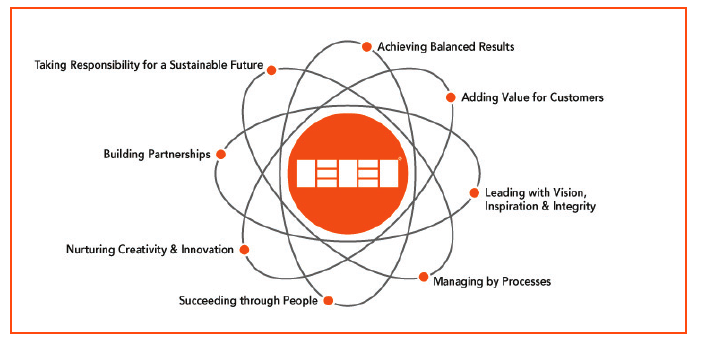 2010-06-30
[Speaker Notes: 8 grundläggande värderingar som bas
9 boxar för att täcka området
RADAR som utvärderings- och konsensus verktyg]
Grundläggande värderingar
Åstadkomma balanserade resultat
Skapa kundvärde
Leda med visioner, strategier och inspiration
Använda processtyrning
Skapa framgång tillsammans med medarbetarna
Gynna kreativitet och förbättringsarbete
Bygga partnerskap
Ta ansvar för ett hållbart samhälle
2010-06-30
EFQM Model 2010
2010-06-30
[Speaker Notes: Key results fokuserar nu på vad man strävar mot i strategin  32 delkriterier       Möjliggörare - angreppssätt
Fem boxar kvar med nästan samma nyckelord
Strategy and Policy  Strategy (för att ”policy” missförstås)
Processes  Process, Products and Services  (för att förtydliga det som är kärnan i organisationen, dvs. att leverera en portfölj av produkter eller tjänster)
Kreativitet kompletterar lärande och innovation i modellen
Fortfarande 24 delkriterier
Få ner antalet ”guidance points” till ca 5-6 st. per delkriterium (totalt från över 160 till ca 130)]
Utvärdering - RADAR
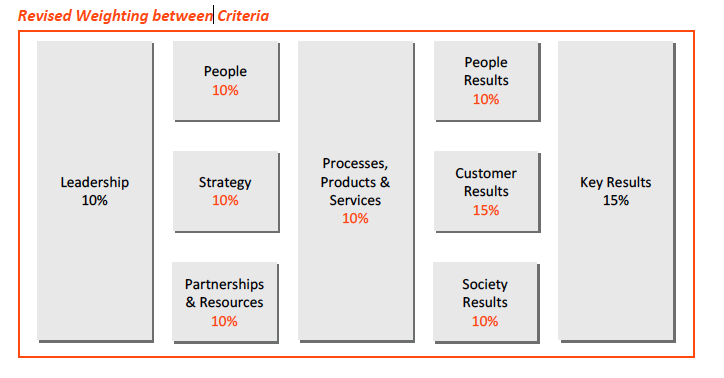 2010-06-30
[Speaker Notes: Key results fokuserar nu på vad man strävar mot i strategin
Tydliggjort skillnaden mellan a) uppfattningar som mäter ”effectiveness” och b) ”efficiency”
Exempel: b) mäter hur man hanterar klagomål medan a) sedan mäter om det har gjort någon skillnad. Är kunderna faktiskt nöjdare?]
RADAR
Results
Vilka resultat kan vi påvisa?
Approach
Har vi något angreppssätt?
Deployment
I vilken utsträckning tillämpas angreppssättet i hela organisationen?
Assessment & Refinement
Har vi utvärderat angreppssättet?

Om t.ex. endast 25% tillämpar ett valt angreppssätt så är det inte ett tillräckligt underlag för att utvärdera om vi arbetar som vi vill och om vi arbetar effektivt

0 %	Inga bevis
25 %	Några bevis
50 %	Bevis
75 %	Klara bevis
100 %	Omfattande bevis
[Speaker Notes: 32 delkriterier]
4. Tillämpning av EFQM-modellen vid SCB
Diskussionsgrupper med högsta ledningen				
Kartläggning av angreppssätt – underlag till verksamhetsbeskrivningen					
Styrkor och svagheter identifierades

15 förbättringsområden identifierades			 		
8 framgångsfaktorer identifierades
2010-06-30
[Speaker Notes: Start 2008,  Ange Några exempel				Jämförelse med ramverket visar också bristerna
3a. Hur medarbetarresurser planeras, leds och förbättras
3b.  .. Kunskap och kompetens identifieras, utvecklas och upprätthålls
3c. … engageras samt ges ansvar och befogenheter
3d. Hur medarbetare och organisationen upprätthåller en dialog
3e. …. Belönas, visas uppskattning och tas om hand]
Framgångsfaktorer
Engagerat ledarskap
Kundorientering
Engagerade medarbetare
Effektiv användning av resurser
Förbättringskultur med mätning, utvärdering och uppföljning
Strategisk kompetens
Minskad uppgiftslämnarbörda
Kvalitetssäkring och kvalitetskontroll 
De färgade viktigast i dagsläget enligt ledningen (viktades därför mer i prioriteringsmatrisen)
2010-06-30
Prioritering av förbättringsområden
Risk- och avvikelsehantering		
Kompetensförsörjning/utveckling	
Kundrelationer			
Stödsystem			
Ledningsprocessen		
Ledarutveckling			
Benchmarking			
Verksamhetsplanering		
Möten				
Effektiv internkommunikation		
Uppgiftslämnare			
Förhållningssätt			
Partnerskap			
Processtruktur			
Stöd i personalfrågor
2010-06-30
[Speaker Notes: 200 förslag klusterades till 15 områden]
Prioritering av förbättringsområden
2010-06-30
Syfte med verksamhetsbeskrivningen
Verksamhetsbeskrivningen är ledningens dokument

Samlad bild av SCB:s ledningssystem
Samlad bild av SCB som myndighet
Pedagogiskt material för t.ex. nyanställda
Bra bas för verksamhetsutveckling
Underlag för framtida utmärkelseansökningar
[Speaker Notes: Rationellt att ha ett ramverk för att se hur allt hänger ihop  75 sidor
EX: Policy för belöningar av medarbetare]
Hur hänger det ihop - angreppssätt
Ledarskap
 Ledningsstruktur
 Förhållningssätt
- Strategidiskussioner
- Ledarutveckling
- Ledarprogram
- Ledningssystem
- Kvalitetspunkt på LG-möten
- Kvalitetscoacher
- Ledares samverkan med intressenter
 Kommunikationsstruktur
 Kvalitetspris
 Ledares roll i förbättringsarbetet
Medarbetare
- Personalplanering/rekrytering
- Kompetensplanering
- Medarbetarsamtal/utvecklingsplan
- Jämställdhets/mångfaldsarbete
- Arbetsmiljöarbete
- Aktiviteter/föreningar/friskvård
- Samverkan/dialog/Inblick
Processer, produkter och service
- Processtruktur
- Processledning
- Utvecklingsarbete, PLG
- ISO 20252
- Six Sigma
 Identifiera förbättringsarbete
- PMOD, TMOD
 Statistikproduktion (produkt/produktionsansvar, undersökningsledare mm.)
 Verksamhetsstöd
 Standardverktyg
 Dokumentation
 Statistiska system
 RegSam, MONA
 Samordning av SOS 
 Tjänsteexport
- Kundvård (Marknadsföring, kundkontakter, kundservice, kundsegmentansvar etc.)
Strategier
- Omvärldsarbete/Benchmarking
 Verksamhetsplan 
 Målstruktur
- Handlingsplaner på avdelningar
 Planering och uppföljningar
- Processtruktur
 Kommunikationsstruktur
Partnerskap och resurser
- Partnerskap, internationellt samarbete, JOS
- Finansiell planering
- Lokalvård
 Miljöarbete
- Teknisk infrastruktur 
- Systemutveckling
 Säkerhetsarbete
- Intern/extern kommunikation
Resultat medarbetare
- Medarbetarenkäten
- Medarbetarfakta
- Kompetens
- Jämställdhets- och etniskt mångfaldsarbete
- Personalomsättning
- Sjukfrånvaro
Nyckelresultat
- Ekonomiska resultat
 Tjänsteexportens utveckling
- Internationellt samarbete
- Anslags/uppdragsintäkter
- Produktivitetsutveckling
- Kvalitetsenkäten
- Framställningstid
- Punktlighet
- SOS
Resultat kunder
- Leverensenkäten
- NKI
- Uppgiftslämnarbördan
- Webbplatsstatistik
- Uttag ur statistikdatabasen
- Kundservice
- SCB i media
Resultat samhälle
- Bilden av verket
Hur hänger det ihop - resultat
[Speaker Notes: Röd tråd]
Röd tråd – kundorientering
1c Ledares samverkan med kunder
Regeringskansliet, arbetsplan, programråd, kontinuerlig dialog mm.
2a Fastställa kundbehov/-förväntningar
Ledningens kontakter, kundsegmentansvariga, programråd, kundmätningar mm.
2c Balansera behov och förväntningar
Planerings- och uppföljningsprocessen
5d Kundnära processer
Daglig kundkontakt på enheterna
5e Hantering av kundrelationen
Kundvård (kundkommunikation, webbplatsen, Källa:SCB, marknadsföring, djupare kundkontakter, kundsegmentansvariga, kundservice mm.) 
6a Kundernas uppfattning
Leveransenkäten, NKI
6b Interna kundresultat/-indikatorer
Webbplatsstatistik, uttag ur statistikdatabasen, kundservice, SCB i media mm.
[Speaker Notes: Ledare har strategier för att samverka med kunder på en hög nivå (departement), behoven samlas i arbetsplaner och tas med i planeringen. Detta ligger som grund för de dagliga kontakterna som medarbetarna har på enheterna. Kundsegmentsansvarig samordnar kunders behov. Kundens uppfattning mäts (NKI, leveransenkät) och resultaten används till nästa års planering.]
Exempel Resultat
Enligt visionen ska vi framställa statistik ”anpassat till kundernas och användarnas behov”. 

Hur mäter vi detta?
Kan vi visa positiva trender från de senaste åren?
Hur ligger vi till jämfört med andra organisationer i världsklass?
2010-06-30
Kriterium 6
Delkriterium 6A: Mätning av kundernas uppfattning
Leveransenkäten
Nöjd Kund Index (NKI)
Delkriterium 6B: Andra mätningar/uppföljningar
Uppgiftslämnarbördan
Webbplatsstatistik
Statistikdatabasen
Kundservice
SCB i media
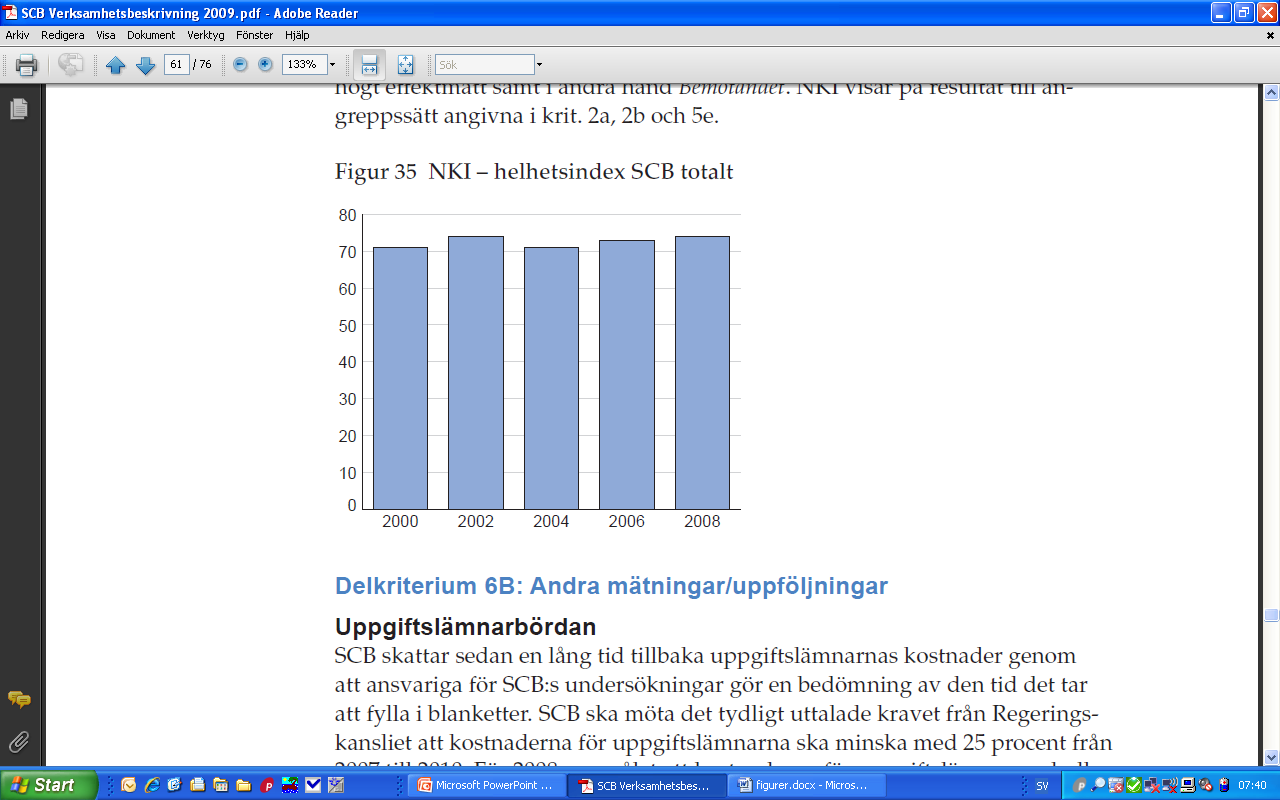 2010-06-30
[Speaker Notes: Måtten under delkriterium 6B speglar inte alltid kundernas uppfattning utan istället uppgiftslämnares och användares]
Områden med förbättrings-potential i NKI-undersökningen
Översikt av resultat från NKI 2008 (uppdragskunder)
Betyg
Bevara
Affärsmässigheten
 Effektiviteten
 Leveransen
Förbättra om möjligt
 Bemötande
 Kompetens
Effekt
Lägre prioritet
Prioritera
 Användbarhet
 Presentation
 Information
Fokusområde under djupintervjuer
2010-06-30
[Speaker Notes: PDCA Tänk]
Jämför med andra
Statistics Canada- Visitor satisfaction with the website
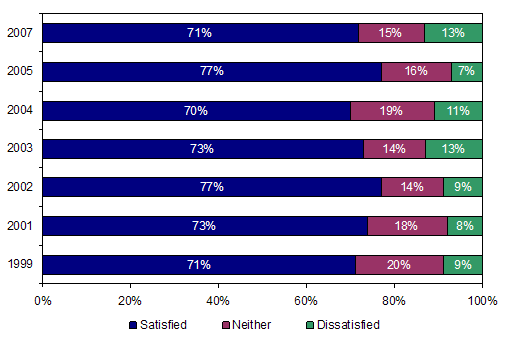 2010-06-30
[Speaker Notes: stabilt över tiden, inga större förändringar alls
Återföringsrapporten]
Återföringsrapporten
250-300 poäng av maximalt 1000

Exempel på starka områden 
Kundsegmentsanvariga för de största kunderna
Kvalitetspriset
Chefsutbildningen
Ledningens arbete med kvalitet

Exempel på förbättringsområden
Processorienteringen av organisationen
Sätta mål, jämförelse med andra och resultat kopplade till valda angreppssätt
Förbättringsarbetet
[Speaker Notes: December 2009, fem externa utvärderare
250-300 poäng av maximalt 1000]
5. Slutsatser och framtida utmaningar
Arbete med EFQM-modellen har satt fokus på
Förbättringsområden
Prioriteringar
Hur allt hänger ihop - Verksamhetsbeskrivning
Extern utvärdering SIQ med återföringsrapport
Andra faktorer har också bidragit, t ex Riksrevisionens rapport	
		
Bidragit till ökad organisationskvalitet genom
Riskhantering 12 produkter
Översyn IT-verksamheten
Kundmätningar – 30 stora kunder
2010-06-30
[Speaker Notes: Intervjuer]
5. Slutsatser och framtida utmaningar (forts.)
1. Processorganisation			
2. Ett centralt verksamhetsstöd			
3. Arbetet med ISO 20252	
4. Kvalitetsrevisioner				
		
Har satt fokus på processkvalitet och gemensamma verktyg
Kvalitetssäkring av Konsumentprisindex och Nationalräkenskaperna
Granskning
Kodning
Röjande
Variansskattningar 
Uppföljning
2010-06-30
[Speaker Notes: Variansskattningar: 14 av 47 produkter kvar    
Kvalitetscoachernas arbete med ISO]
Benchmarking
Riskhantering – exempel ONS
Risker är en stående punkt på avdelningsdirektioner en gång per månad
Alla chefer har fått en utbildning på ca 3 timmar i att tillämpa metoden
För varje nytt arbete görs en bedömning av sannolikheten för att risk inträffar och effekten om den inträffar. En ansvarig utses för att hantera risken som identifierats. 
Högriskområden (24-30 poäng av max 30) går automatisk till GD och följs upp av GD.
2010-06-30
[Speaker Notes: Riskbedömning gjorts för 12 samhällskritiska produkter 2009]
Förbättringsarbetet
DMAIC i Six Sigma
Definiera	Mät	  Analysera	   Inför	      Kontrollera					
Vår plan
	Starta små förbättringsprojekt på några enheter
2010-06-30
[Speaker Notes: Jämför med PDCA hjulet]
Vad krävs för att nå 450 poäng?
Öka ledningens engagemang			
Fastställ processtruktur och utse processansvariga 
Engagera många medarbetare i förbättringsarbetet
Ta fram strategi för kompetensutveckling 
Utvärdera beslutade arbetssätt utifrån målbild
Prioritera utifrån målbilden
2010-06-30
[Speaker Notes: ALLa i ledningen
Organisationens DNA
Ramverket först skulle ha sparat mycket tid i Lotta arbetet]
Några råd från en av USK-vinnarna 2010
Medarbetare vill se att det händer något, börja därför åtgärda enkla saker. 
Omvärldsbevaka mycket.
”Jobba med det lag du har”. Framgångsrika organisationer har låg personalomsättning. 
Det måste vara extremt tydligt vem som ansvarar för vad.

HSB Östergötland (bostadskooperation)
2010-06-30
Tack !


Åke Pettersson
Utvecklingsavdelningen
ake.pettersson@scb.se
2010-06-30